650MHz Intermediate Cryogenic Transfer Line
Joe Hurd, Lead Engineer
650 CTL FDR
September 24, 2020
Purpose
The PIP2IT 650 Test Stand requires connecting the existing PIP2IT cryo transfer line to the 650 MHz cryomodules for testing
Interface of 650 MHz cryomodules does not match HWR 
Requires an intermediate transfer line to jumper:
5K Return
40K Supply
80K Return
Remaining lines will not require jumper:
5K supply
2K pumping 
An Intermediate Cryo Transfer Line (650 CTL) was designed to serve this purpose
The 650 CTL will also allow for controlled warm-up/cool-down of the 40K shield of the 650 MHz cryomodules
Sept 24, 2020
2
J. Hurd / PIP2IT 650 CTL FDR
Design Change since PDR
The HB650 cryomodule 40K shield has a cooldown constraint of 20K/hr
The existing PIP2IT Transfer Line does not have controlled warm-up/cool-down capabilities at the North end of the transfer line (the location where the 650 Test Stand will be located)
300K Warm Helium injection port was added to the 650 CTL design
½” ANSI flange will be connected to the warm helium header with control valve supported on the cave wall, similar to SSR1.
Temperature control input will be based on temperature sensors within the HB650
Sept 24, 2020
3
J. Hurd / PIP2IT 650 CTL FDR
PDR Review/Recommendations
Sept 24, 2020
4
J. Hurd / PIP2IT 650 CTL FDR
Flow Schematic
PIP2IT transfer line
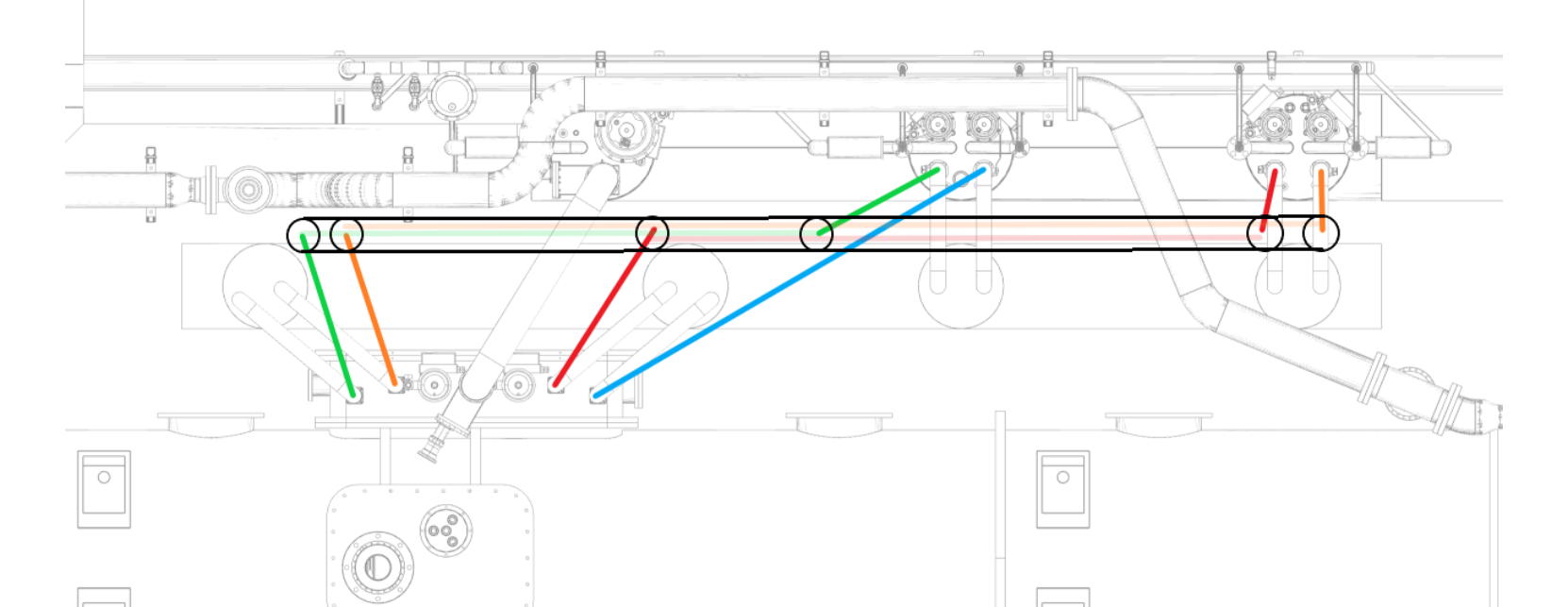 HB650MHz Cryomodule
Red: 40K Supply. MV-614-H
Orange: 80K Return- MV-616-H
Blue: 5K Supply- MV610-H
Green: 5K  Return- MV-612-H
Purple: Warm Helium injection
J. Hurd / PIP2IT 650 CTL FDR
5
Sept 24, 2020
PID
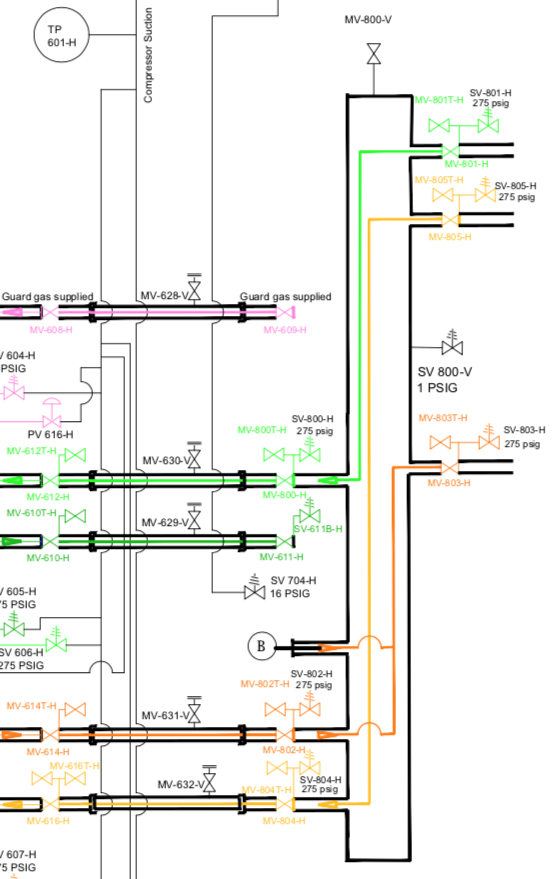 Small snip from the overall PID (F10042546 - Indico site SDP doc#13) will be updated in Teamcenter closer to installation
HB650 CM will be added to this PID once design is known

Orange 40 K Supply
Gold- 80 K Return
Dark Green- 5K Supply
Light Green- 5K Return
Pink- 2K Return
“B” in circle – indicates warm He injection
Sept 24, 2020
6
J. Hurd / PIP2IT 650 CTL FDR
3D model - in place in PIP2IT
More views available on Indico in 3D Models-CTL Folder
Sept 24, 2020
7
J. Hurd / PIP2IT 650 CTL FDR
Warm Helium Injection
80K return
3D model
5K Return
40K Supply
40K Supply
80K Return
5K Return
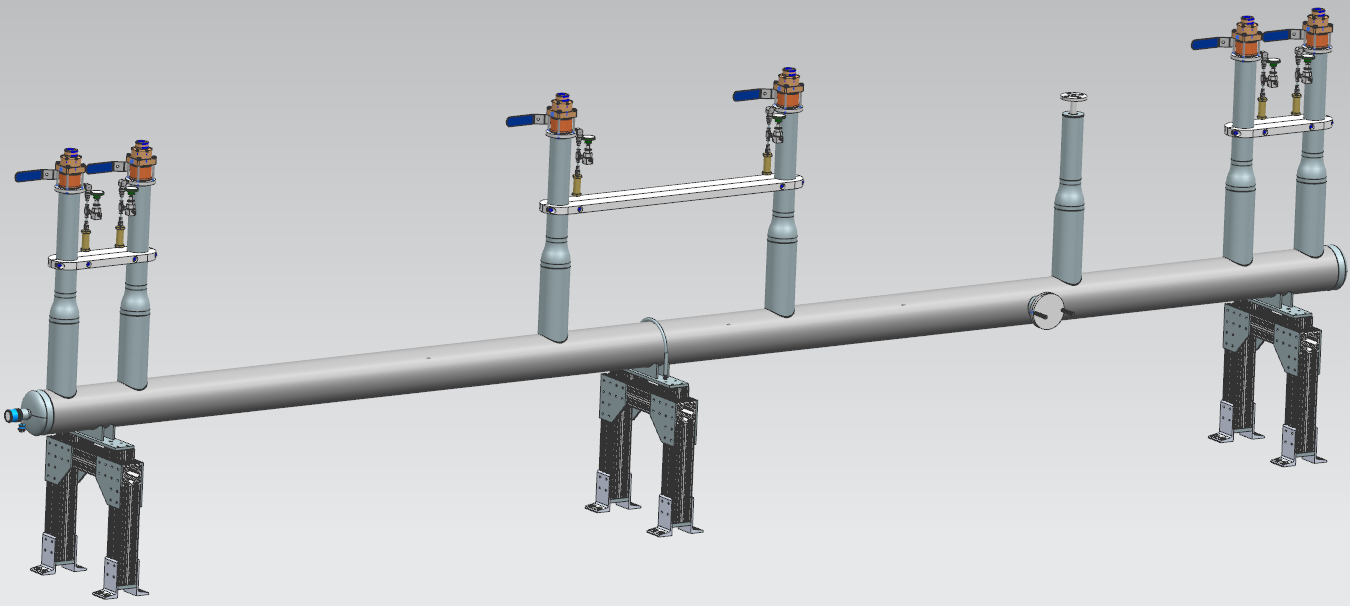 Sept 24, 2020
8
J. Hurd / PIP2IT 650 CTL FDR
Relief and Bleed Valves + Brace
Sept 24, 2020
9
J. Hurd / PIP2IT 650 CTL FDR
Overview Drawing
Full version (F10126703) located on Indico – CTL Drawings folder
(several sub-component drawings also included)
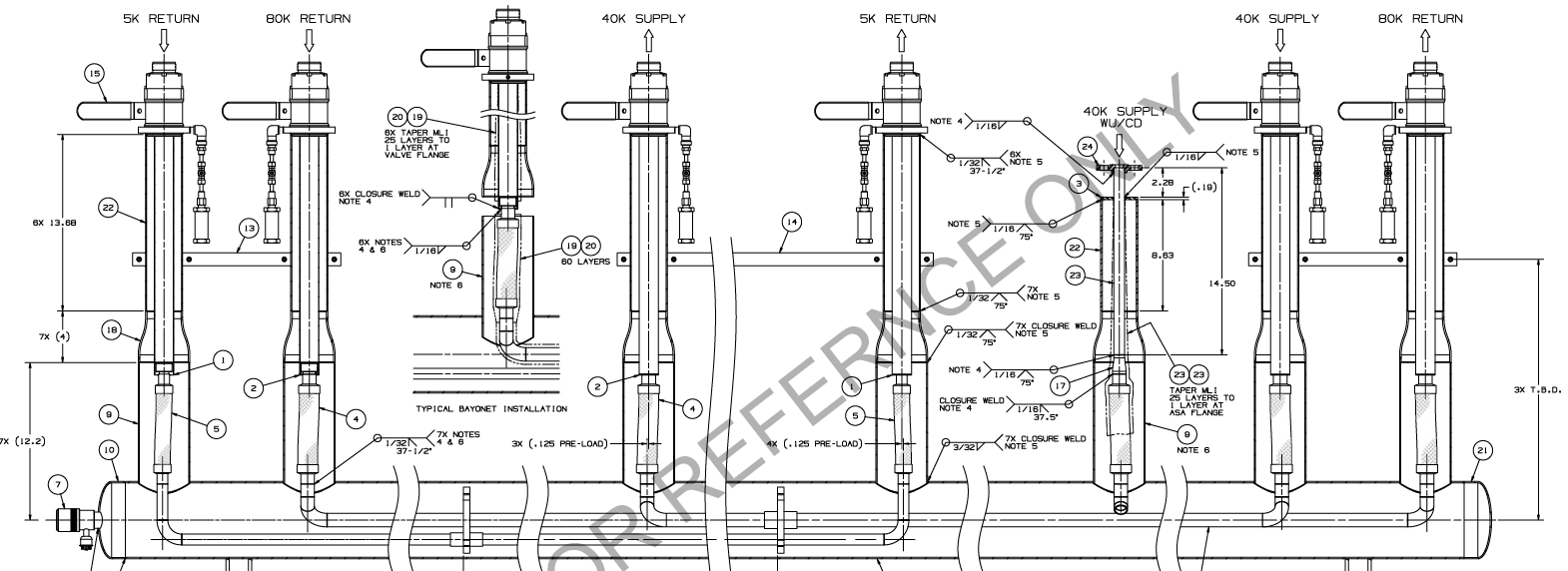 Sept 24, 2020
10
J. Hurd / PIP2IT 650 CTL FDR
Internal Drawing piping
Full version (F10136778) located on Indico – CTL Drawings folder
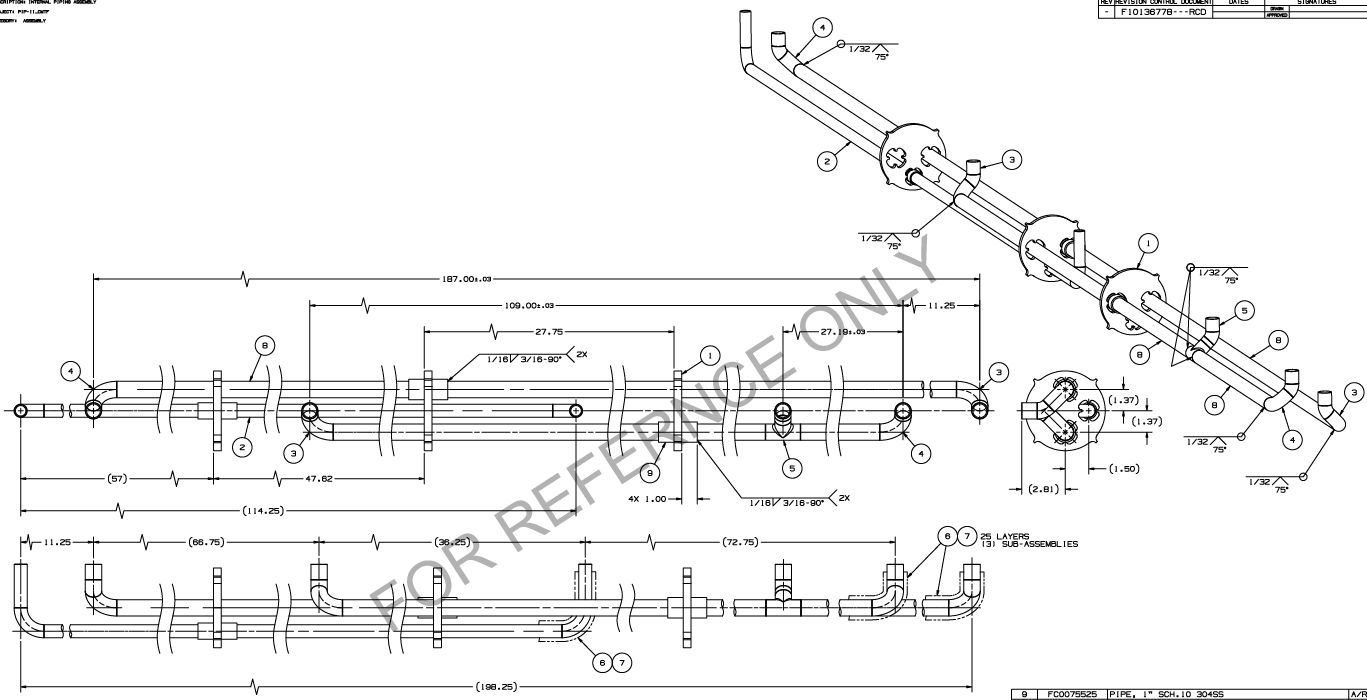 Sept 24, 2020
11
J. Hurd / PIP2IT 650 CTL FDR
Spider-G10
Full version (F10126720) located on Indico – CTL Drawings folder
Sept 24, 2020
12
J. Hurd / PIP2IT 650 CTL FDR
Support Stands
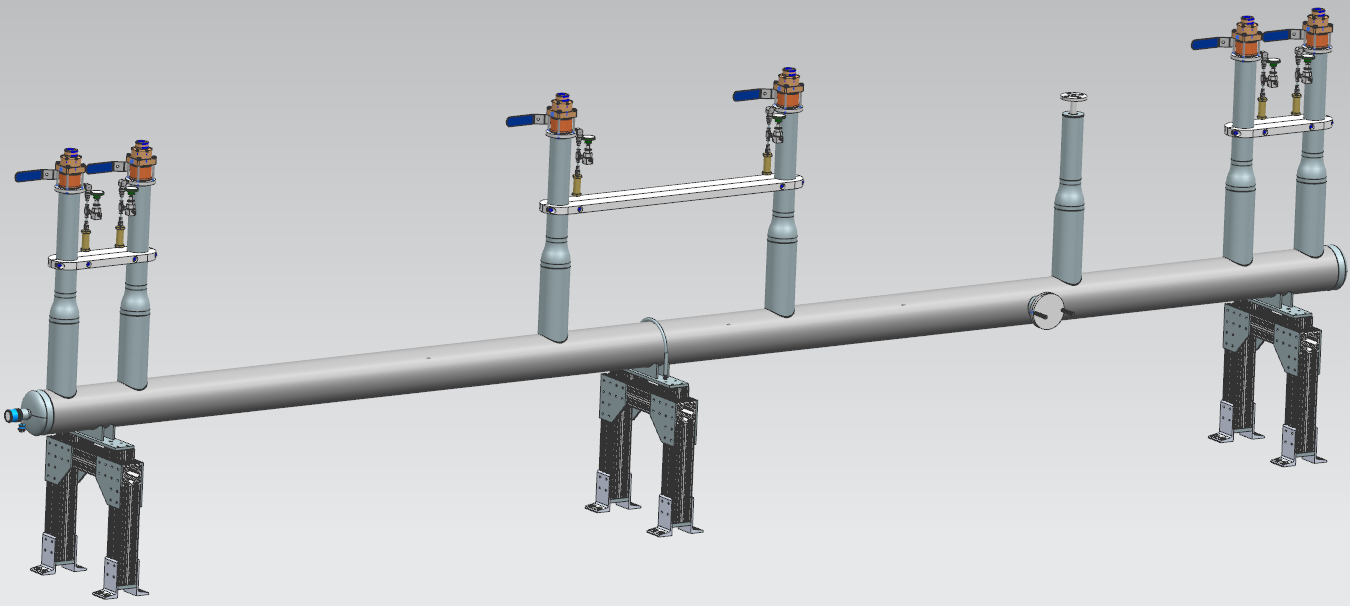 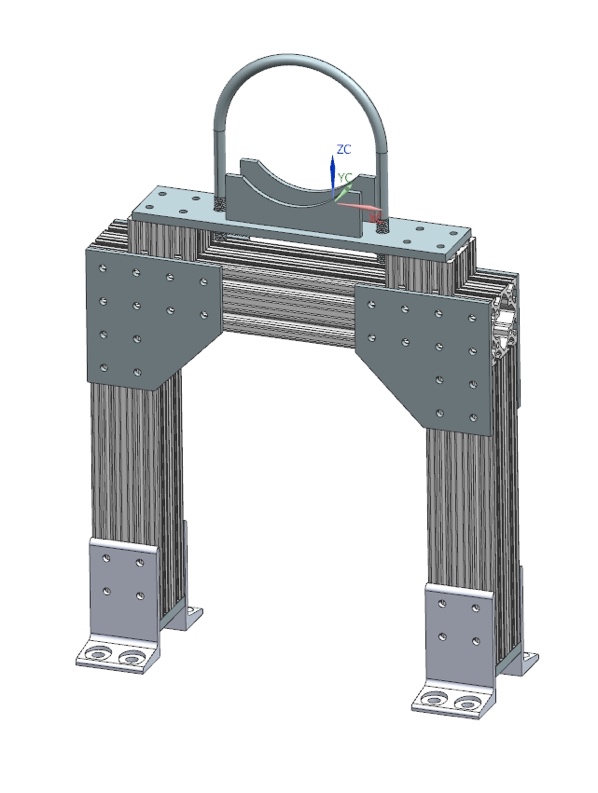 Multiple views located on Indico – 3D Models-CTL support stand folder
Sept 24, 2020
13
J. Hurd / PIP2IT 650 CTL FDR
Work Platform
Multiple views located on Indico – 3D Model-Work Platform folder
(Person shown is 6’ 2”)
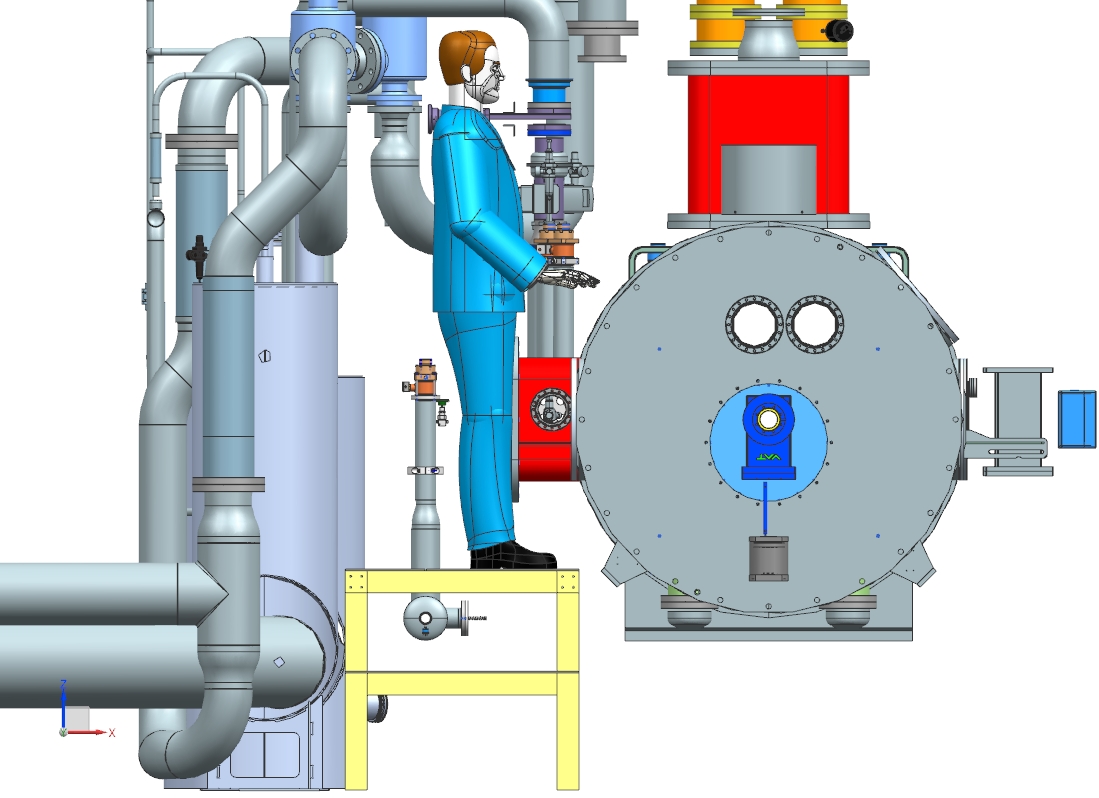 ~ 50”
Horizontal CTL lowered
Work Platform added over CTL
Comfortable working height
Protects CTL and parallel plate relief
~ 30”
~ 30”
Sept 24, 2020
14
J. Hurd / PIP2IT 650 CTL FDR
Work Platform
Multiple views located on Indico – 3D Model-Work Platform folder
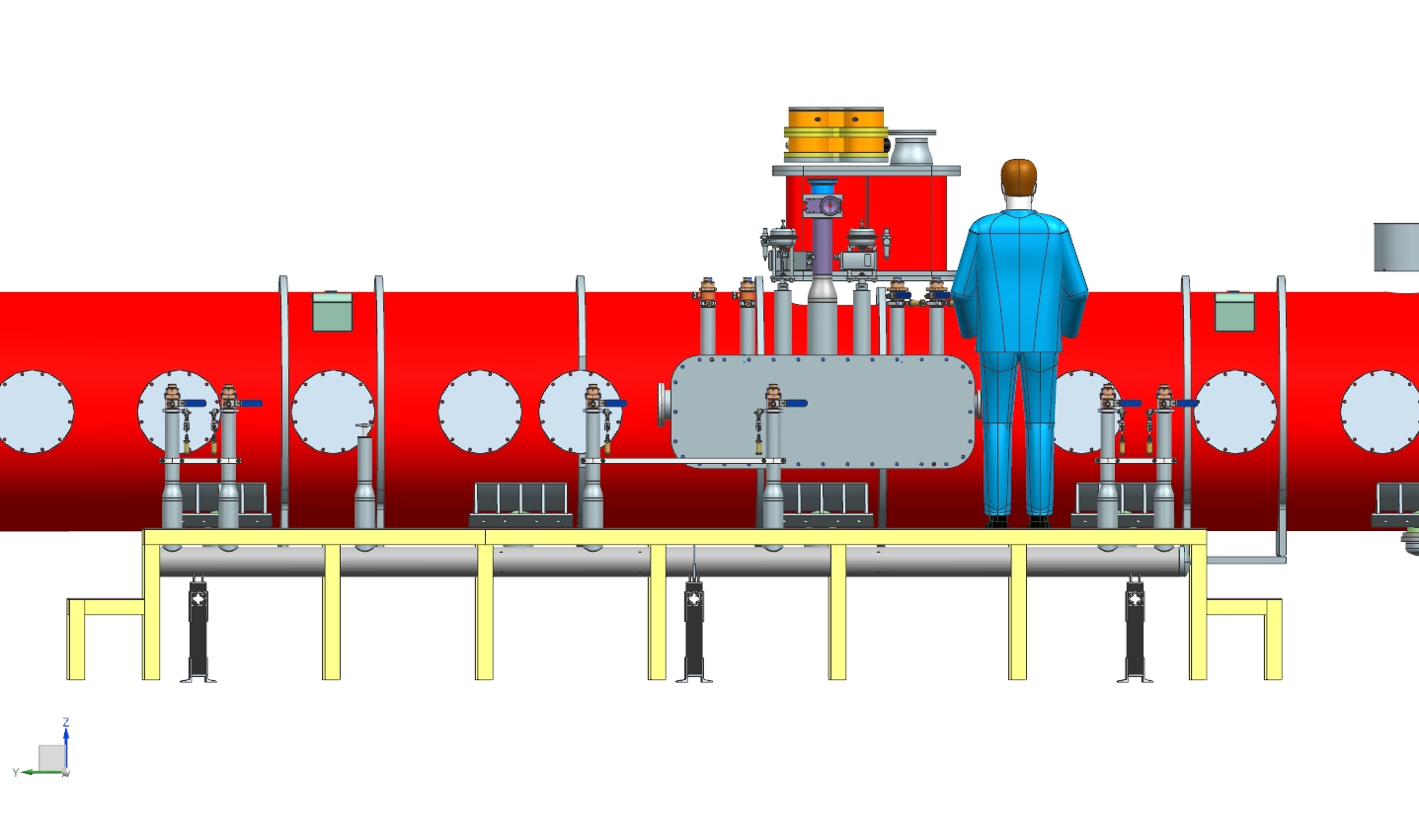 Provides safe access behind CM
Made out of 80/20 
Modular design similar to other PIP2IT platforms (see next slide)
Sept 24, 2020
15
J. Hurd / PIP2IT 650 CTL FDR
Work Platform – example drawings
Multiple views located on Indico – False Floor and U-tube example folder
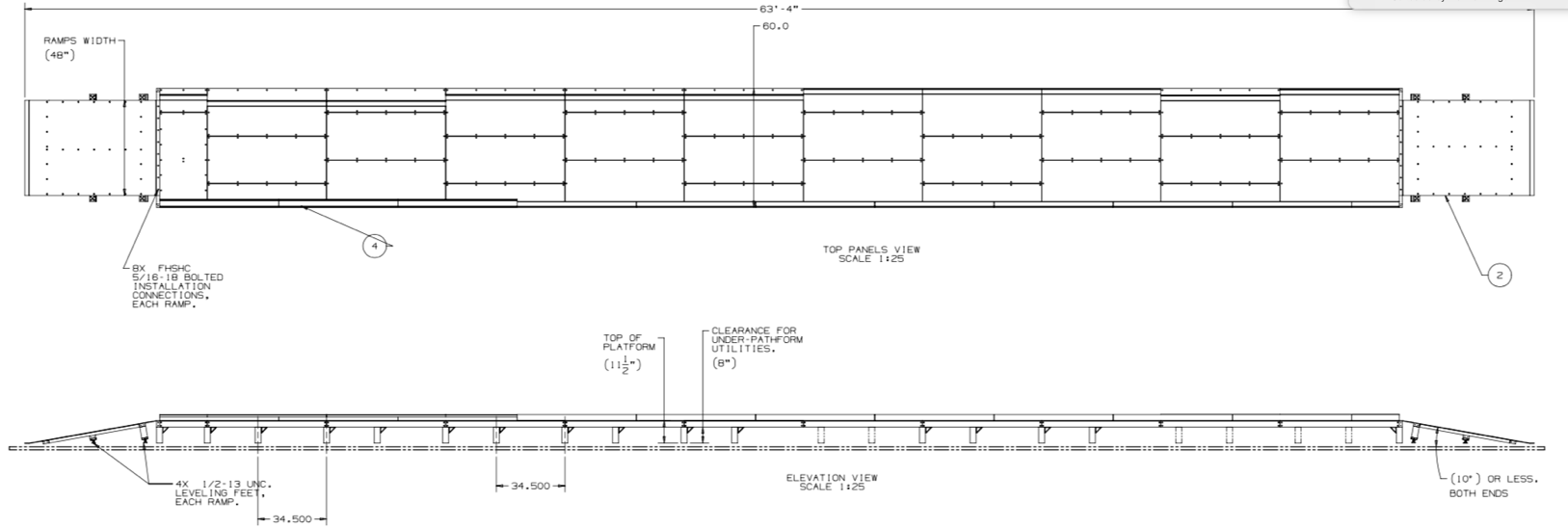 Example dwgs/models of existing PIP2IT HWR aisle platform
Made out of 80/20 
Modular design
Sept 24, 2020
16
J. Hurd / PIP2IT 650 CTL FDR
Thermal Flexibility
Indico – SDP doc#15
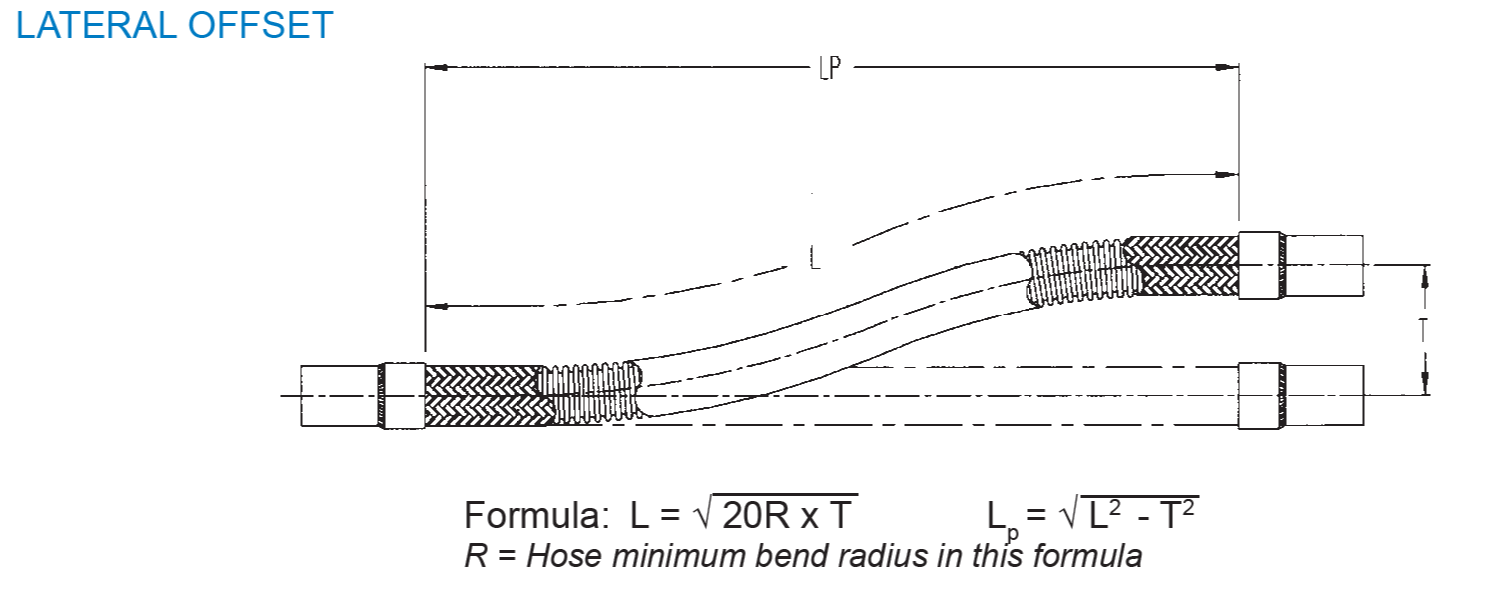 Change from PDR: changed use of Dynamic Bending Radius to Static Bending Radius. Leads to 80K Return to use 5.5” live length on flex hose.

Preload of 1/8” implemented in calculation, except for WU/CD supply which is assumed no preload
Sept 24, 2020
17
J. Hurd / PIP2IT 650 CTL FDR
Pressure Relief- Cryogenic Process Pipe
Indico – SDP doc#14
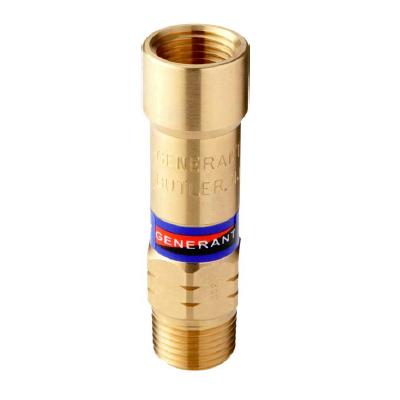 Generant CRV-500B-K-275-psi (1/4") pressure relief valves will be installed on each manual isolation valve for trapped volume relief
Relief calculated based on CGA S1.3-2008 
Reliefs based on one (1) relief valve when there are two (2) installed
Sept 24, 2020
18
J. Hurd / PIP2IT 650 CTL FDR
Pressure Relief - Vacuum
Indico – SDP doc#14
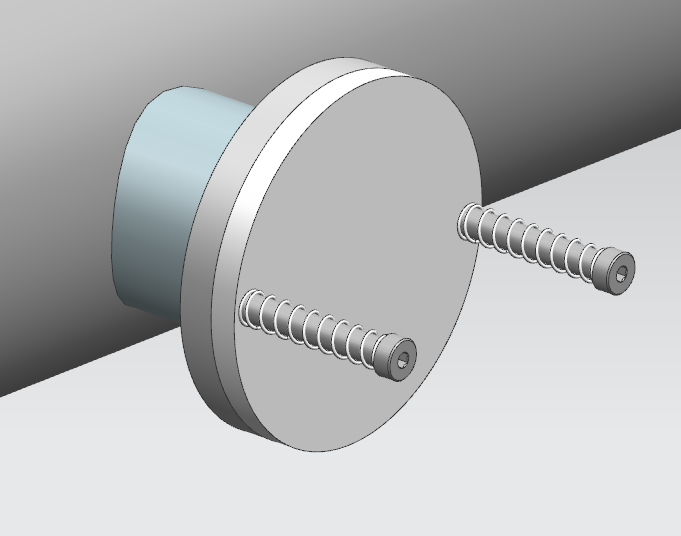 The vacuum jacket relief capability was analyzed using CGA1.3-2008 requirements.

Per the CGA guidelines,  the CVI can not relieve the transfer line adequately. 2 ½” parallel plate installed
Sept 24, 2020
19
J. Hurd / PIP2IT 650 CTL FDR
Engineering Risk Analysis
Indico – SDP doc#20
Sept 24, 2020
20
J. Hurd / PIP2IT 650 CTL FDR
Prevention through Design
Indico – SDP doc#07
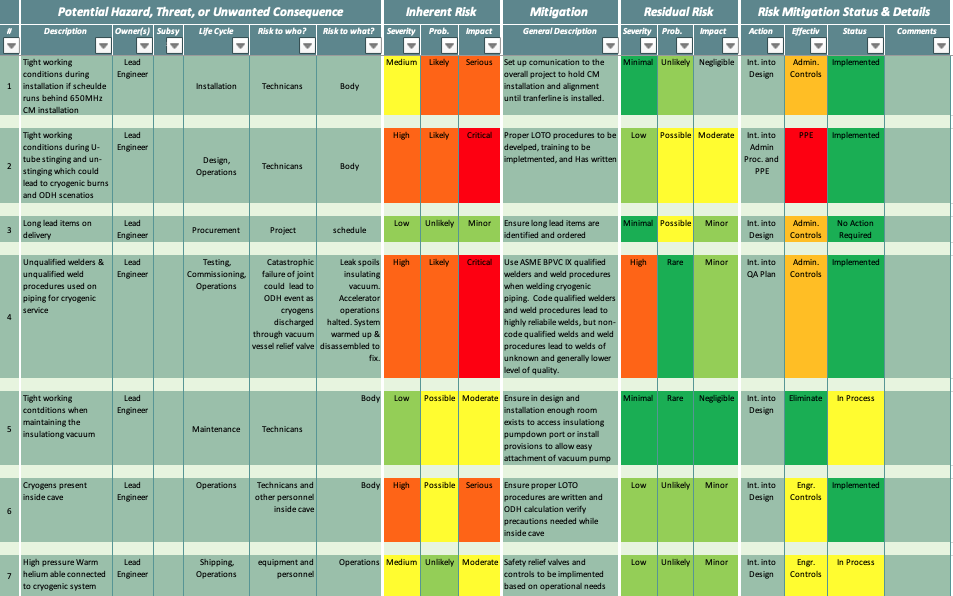 Sept 24, 2020
21
J. Hurd / PIP2IT 650 CTL FDR
Prevention through Design
Procurement
Simple design
Not many long lead items to procure
Safety
650 CTL will be located between the PIP2IT Transfer line and the 650MHz Cryomodule
Space will be tight for personnel to sting and unsting u-tubes. Safety measures must be considered
ODH - Proper LOTO procedure
Tight Space - proper footing and work platforms, clear accessibility, use of crane (similar to current HWR and SSR1 procedures)
Sept 24, 2020
22
J. Hurd / PIP2IT 650 CTL FDR
FMEA
Failure Mode and Effect analysis shows the simplicity of the design (see Indico-SDP doc#06 for full FMEA)
A manual valve fails closed, it prevents the U-tube from being stung into the 650 CTL
A manual valve fails open, can lead to an ODH event
A safety valve fails closed, there is a redundant safety valve on the line and upstream if the system is stung in
A safety valve fails open, leads to an ODH event
The cave remains safe in both the “failed open” scenarios, as this is accounted for in the ODH analysis
Additionally, alarms and measures are in place to warn personnel of the danger: Personal O2 monitor, O2 monitors mounted on wall with sirens and strobes
Sept 24, 2020
23
J. Hurd / PIP2IT 650 CTL FDR
U-tubes
U-tubes will be modeled in the overall 3D to ensure no unnecessary overlap with other u-tubes or existing piping
Once 650 CTL is installed and HB650 CM is in place, Alignment personnel takes measurements for the final fabrication drawing
End pieces will be fabricated ahead of time
Lengths entered in model and final drawings generated
U-tubes fabricated and pressure tested
Piping note written ahead of time if possible
U-tubes installed
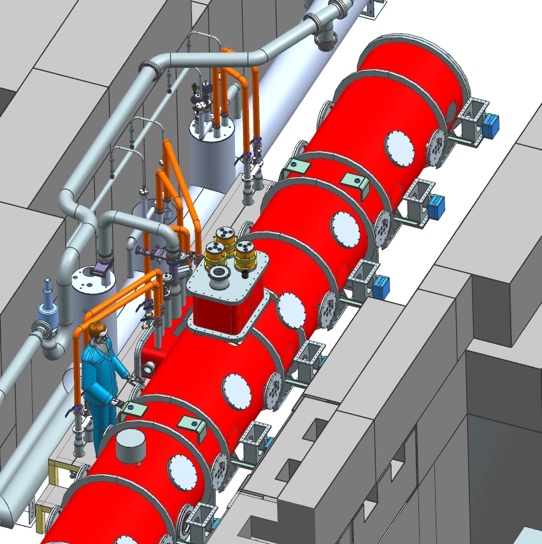 Sept 24, 2020
24
J. Hurd / PIP2IT 650 CTL FDR
Bayonet Tolerances
No bayonet tolerances have been specified for the HB650 Cryomodule design at this time
This effort is being worked on by Andrew Dalesandro of the PIP-II Technical Integration team

Necessary to determine for U-tube reusability within PIP2IT for testing of multiple HB650 cryomodules
LB650 interfaces have not yet been designed as of this presentation.

U-tubes with flexibility will be developed similar to HWR 80K return U-tube shown in next slide
Sept 24, 2020
25
J. Hurd / PIP2IT 650 CTL FDR
HWR 80K Return - example F10132199
Full version (F10132199) located on Indico – False Floor and U-tube example drawings folder
Sept 24, 2020
26
J. Hurd / PIP2IT 650 CTL FDR
HWR 2K return - example F10117405
Full version (F10117405) located on Indico – False Floor and U-tube example drawings folder
Sept 24, 2020
27
J. Hurd / PIP2IT 650 CTL FDR
U-tube Insertion and Isolation Plan
Indico – SDP doc#19
U-tube Insertion and Isolation Procedure ED0012574 based on HWR pump and backfill doc ED0011501
Includes Pump and Backfill procedure for insertion phase
Applied Physics and Superconducting Technology Division Departmental Procedure (TDDP) will be developed for a standard LOTO procedure to be implemented when swapping cryomodules.
Sept 24, 2020
28
J. Hurd / PIP2IT 650 CTL FDR
ODH Analysis
Indico – SDP doc#08
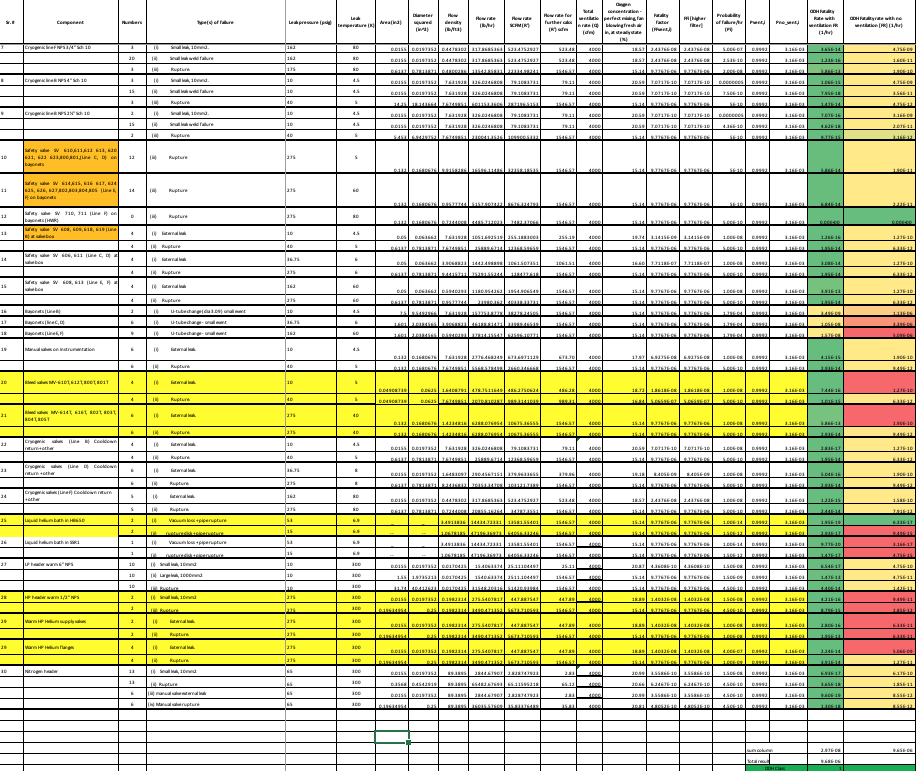 Sept 24, 2020
29
J. Hurd / PIP2IT 650 CTL FDR
ODH Analysis
Indico – SDP doc#08
The PIP2IT cave is currently classified as ODH 2
Due to a low pressure component in HWR, the 2K bath must be vented into the cave leading to the ODH Class
Based on the assumption that the 650MHz Cryomodule 2K rupture disk will relieve outside the cave
ODH Class will change from ODH 2 to ODH 1
Sept 24, 2020
30
J. Hurd / PIP2IT 650 CTL FDR
Quality Control
Draft QC Plan on Indico-SDP doc#17, maintained in TC ED0011285
Being developed with PIP-II QC group
Joe Hurd worked with Tom Digrazia 
Reviewed draft, compared with PIPII standards for QC
QC draft updated to PIPII standards, ready for final review
Goals of the QC document
List Code and Standards for this Intermediate Transfer line
List Inspections and tests to be completed 
Lay out common fabrication practices and guidelines to be followed
Sept 24, 2020
31
J. Hurd / PIP2IT 650 CTL FDR
Full P6 schedule for 650 Test Stand on Indico – SDP doc#09
Draft Schedule
650 Test Stand P6 Baseline Schedule
Procurement/Fabrication – 5 months
Installation – 5 months
Ready for 1st CM installation in Aug. (CM now delayed until Oct. or Dec?)
650 CTL schedule fits well within the baseline schedule
Completion (System ready for cooldown – end of July)
Push out of CM delivery adds additional cushion to CTL schedule
Sept 24, 2020
32
J. Hurd / PIP2IT 650 CTL FDR
Validation Plan/Schedule
Validation Plan is a combination of 
Detailed procurement/fab./install. schedule – SDP doc#18 
see next slides
QC Plan – SDP doc#17
U-tube insertion procedure - SDP doc#19
Draft CTL Piping Note – SDP doc#16
Sept 24, 2020
33
J. Hurd / PIP2IT 650 CTL FDR
Detailed CTL Schedule – Page 1
Sept 24, 2020
34
J. Hurd / PIP2IT 650 CTL FDR
Detailed CTL Schedule – Page 2
Sept 24, 2020
35
J. Hurd / PIP2IT 650 CTL FDR
Next Steps
From the PDR, the following was addressed
Optimize/finalize location of 650 CTL (vertical and horizontal) to maximize accessibility
Design support stand for 650 CTL
Complete relief calculations for Cryogenic process piping
Parallel plate relief for transfer line
Finalize u-tube design
Update all calculations, models, and drawings to a final state
Finalize QC Plan
Sept 24, 2020
36
J. Hurd / PIP2IT 650 CTL FDR
Summary
The 650 CTL design has progressed well
The design is simple and straight forward

We believe the design and documentation are now at a final stage, and that all recommendations from the PDR have been addressed

We feel we are ready to move into the procurement/fabrication phase of the 650 Intermediate Cryogenic Transfer Line

Thank You!
Sept 24, 2020
37
J. Hurd / PIP2IT 650 CTL FDR